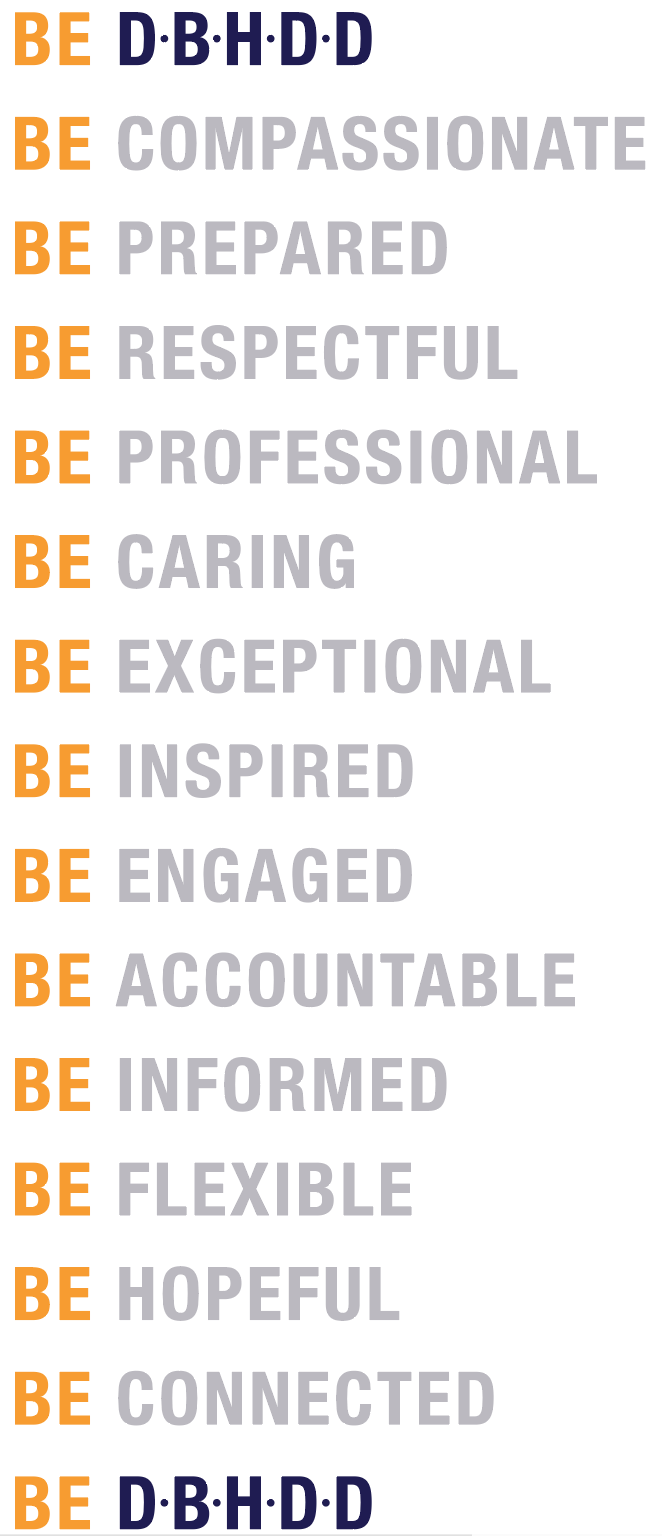 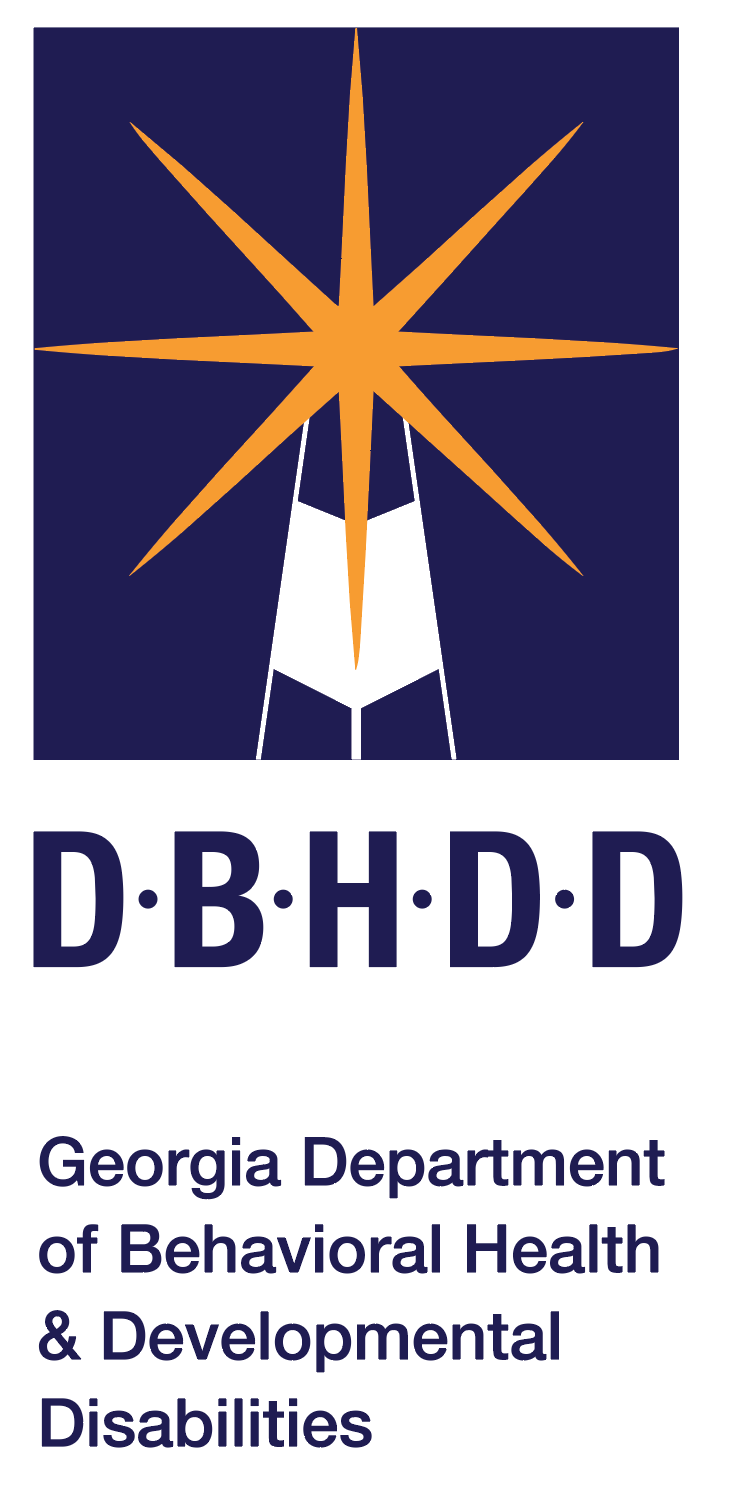 2025 COMP WAIVER RENEWAL:
A Public Listening Session
Presented by: 
Division of IDD, DBHDD 
in partnership with DCH
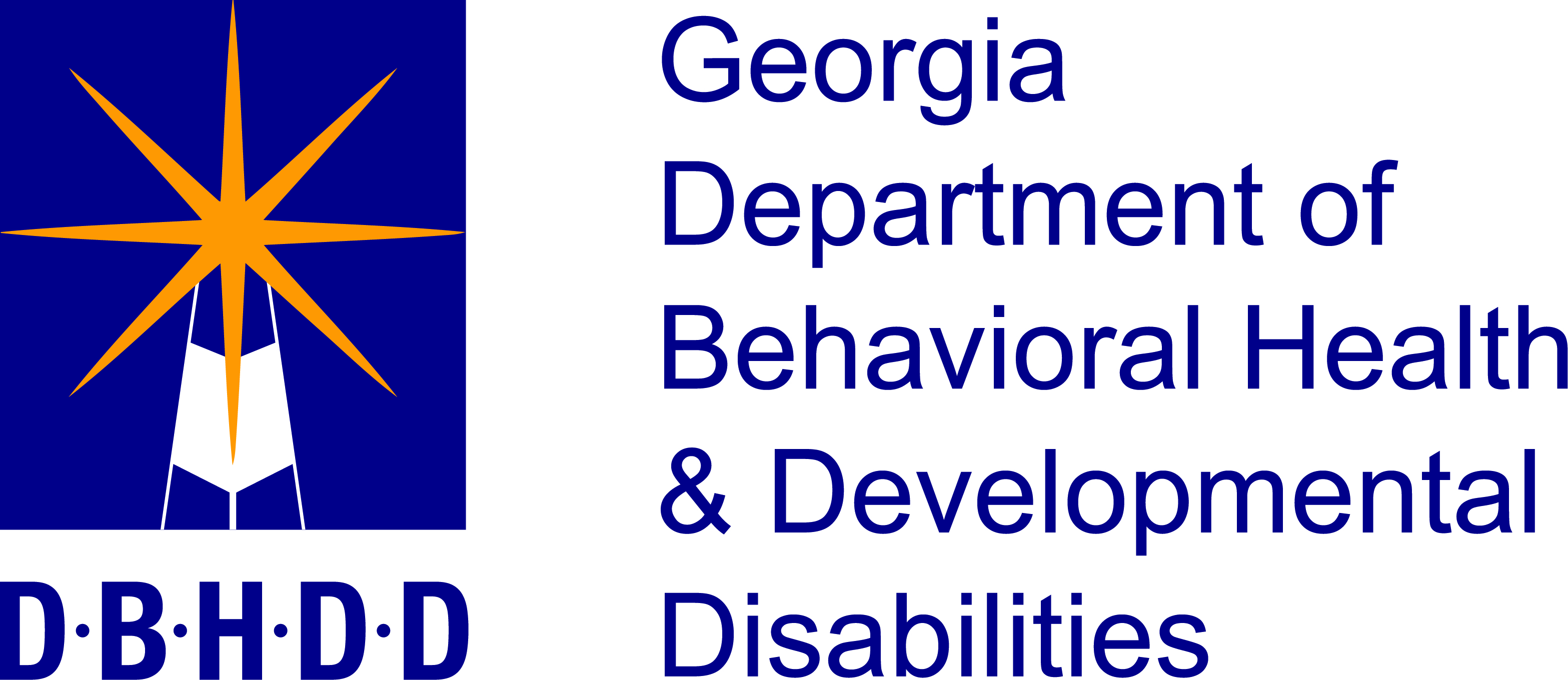 “If you want to go fast, go alone. If you want to go far, go together”                                       – African Proverb
Today’s agenda
Introduction
What's working well
Areas for opportunity 
Additional Recommendations
COMP Waiver Renewal- Process Flow
DCH Board- Public Comment Period
Georgia Department of Community Health
Listening Sessions Public & Department requested changes
DCH Board Initial Adoption
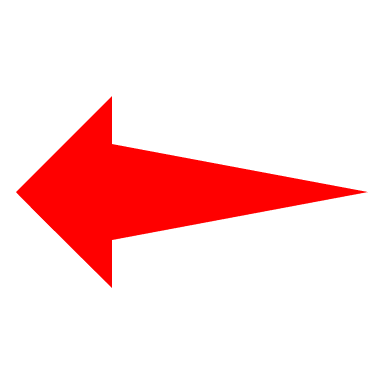 We are HERE
DCH Board Final Adoption
COMP Waiver Renewal Approval and  implementation
Request for Information
Submission COMP renewal to CMS
DBHDD Requested Amendments
A note from 22-23 rate study: any reductions in services and supports can not occur until after the ARPA Maintenance of Effort has termed and subsequent waiver amendments have been approved by CMS
Increase on annual maximums for services with a deaf and hard of hearing premium
We want to hear from YOU:
What services, supports or other COMP waiver functions are working well for you/person you support and why….?
Insert your feedback in the chat to be reviewed and memorialized 
(reminder: no Protected Health Information should be written in the chat)
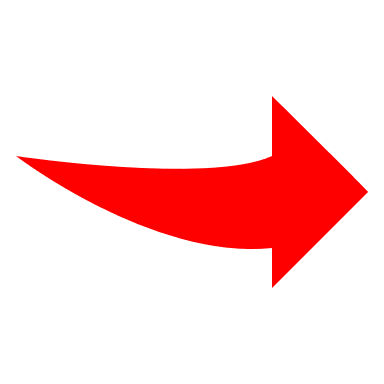 We want to hear from YOU:
What COMP services or related supports/functions could be improved and why….?
Insert your feedback in the chat to be reviewed and memorialized 
(reminder: no Protected Health Information should be written in the chat)
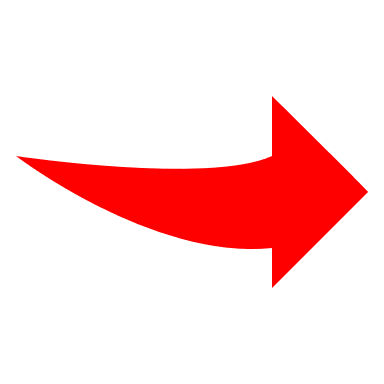 We want to hear from YOU:
Do you have any additional recommendations for DBHDD and DCH for the COMP waiver renewal….
Insert your feedback in the chat to be reviewed and memorialized
(reminder: no Protected Health Information should be written in the chat)
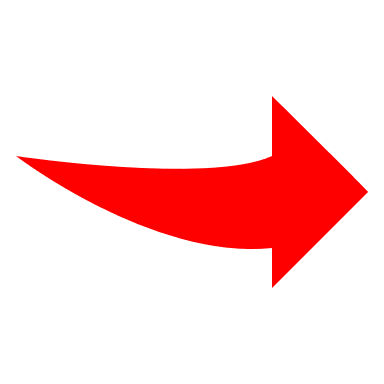 How to Stay Connected and Up to Date
Follow DBHDD on Facebook, X, and Instagram
Office of Constituent Services
They are a point of contact for the people we serve, their families, advocates, and the general public. 
For questions, complaints or help accessing DBHDD services, contact them via the Constituent Services Portal or call 404-991-2308.
Office of Provider Relations
They are a point of contact for DBHDD providers and can assist with questions related to DBHDD expectations, policies, and procedures. 
Submit questions to them via the Provider Issue Management System (PIMS).
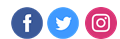 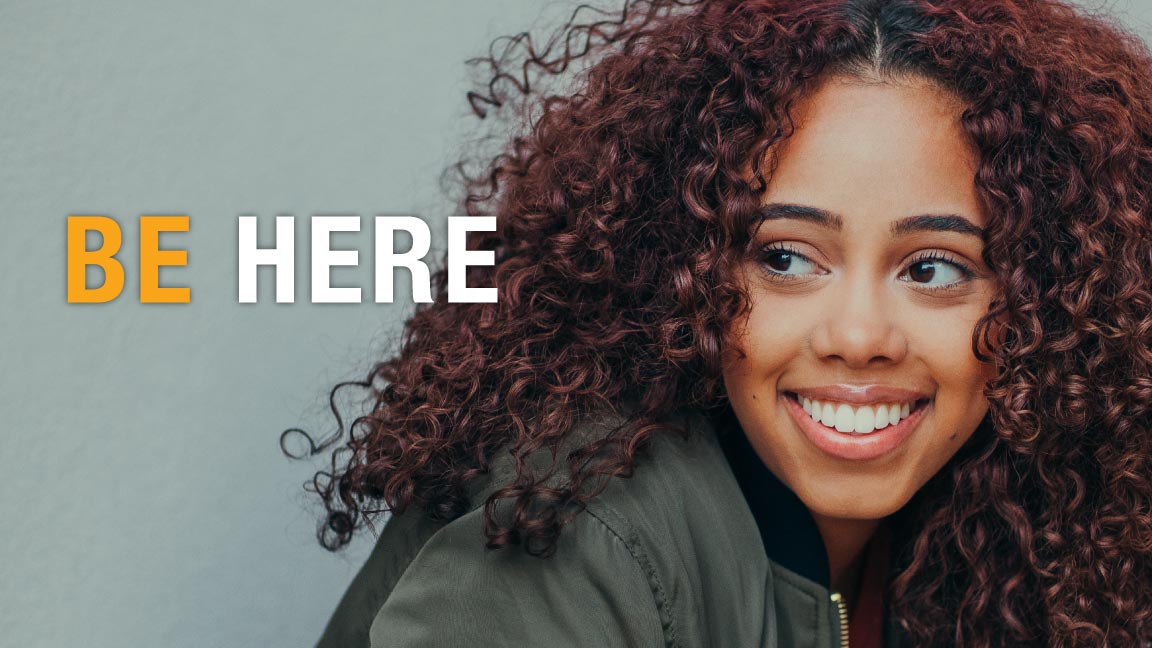 Thank you for your participation!
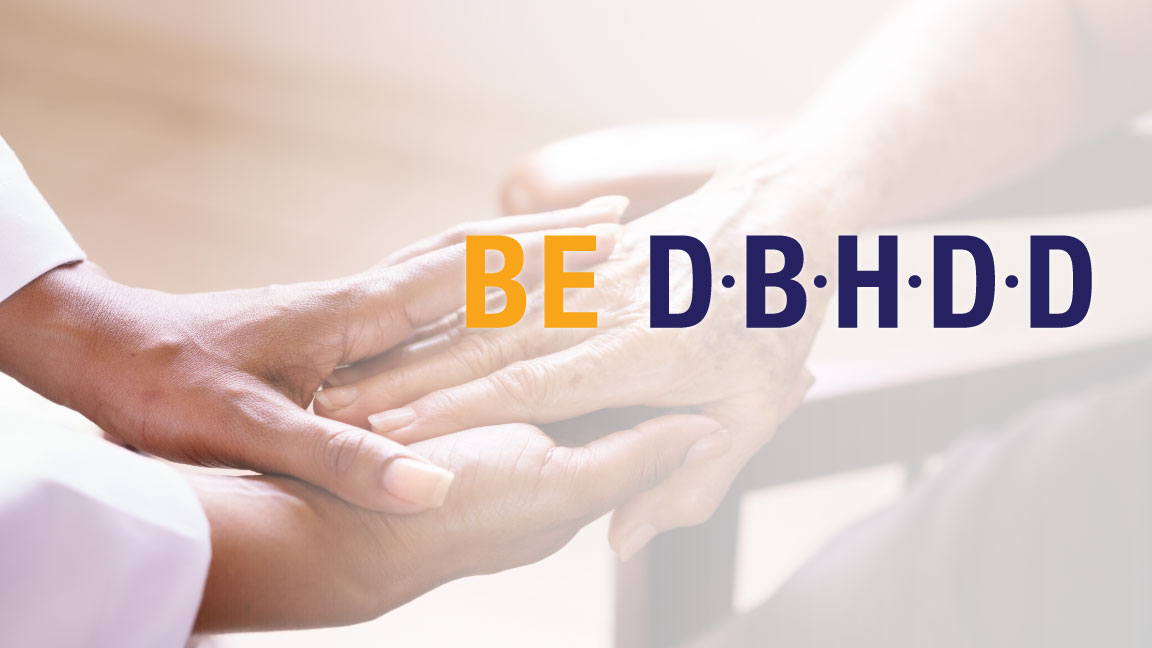 Georgia Department of Behavioral Health & Developmental Disabilities
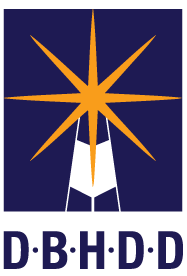